Field Study, Year 1, Virginia Beach, VA
Objective: To assess impact of additional GDD: 100, 200, and 400 GDD in fall and early winter on crop canopy, yield, and flower development
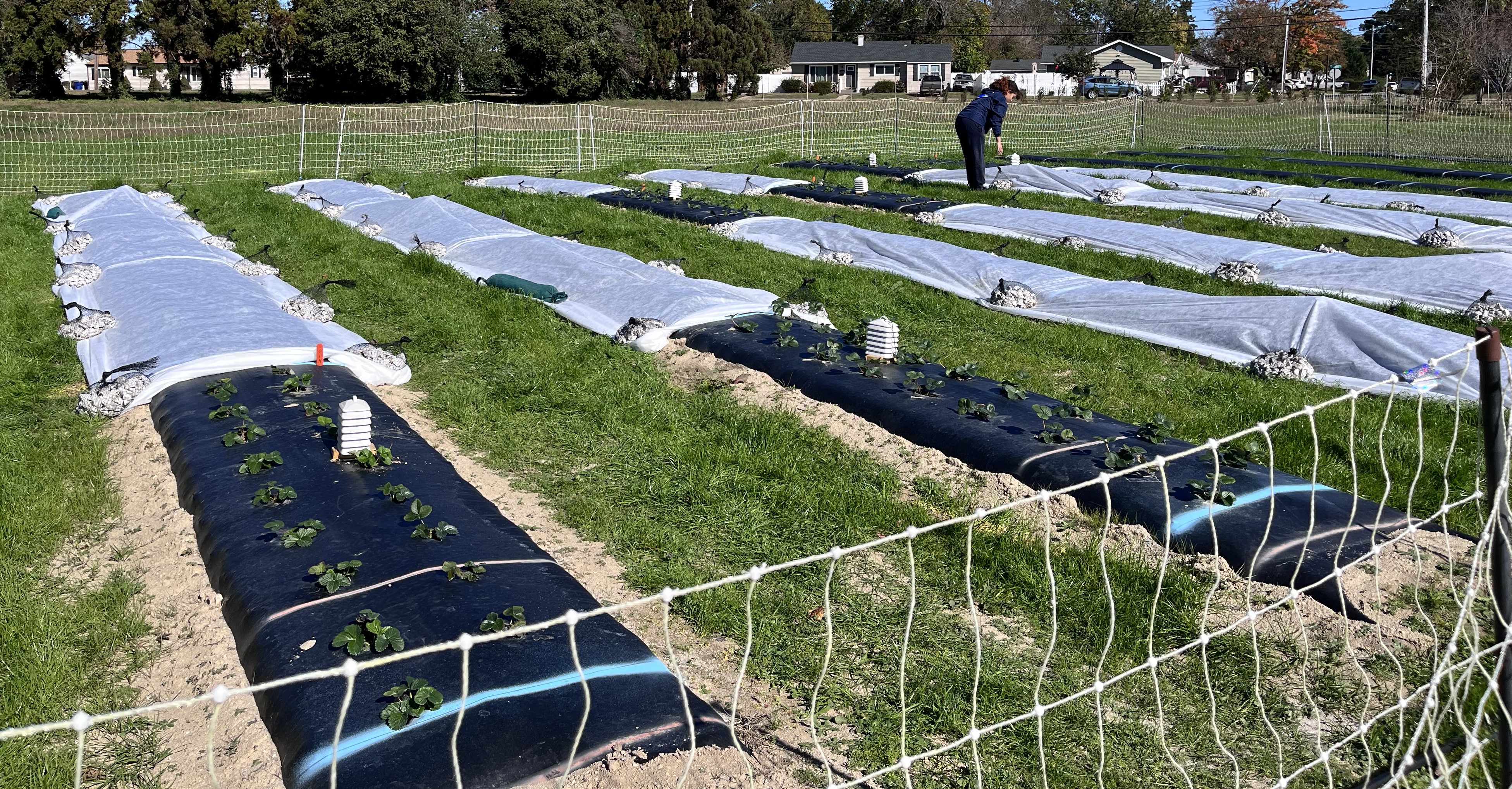 Copyright, Samtani 2024
Copyright, Samtani 2024
Plant canopy data was collected on January 8, 2024.
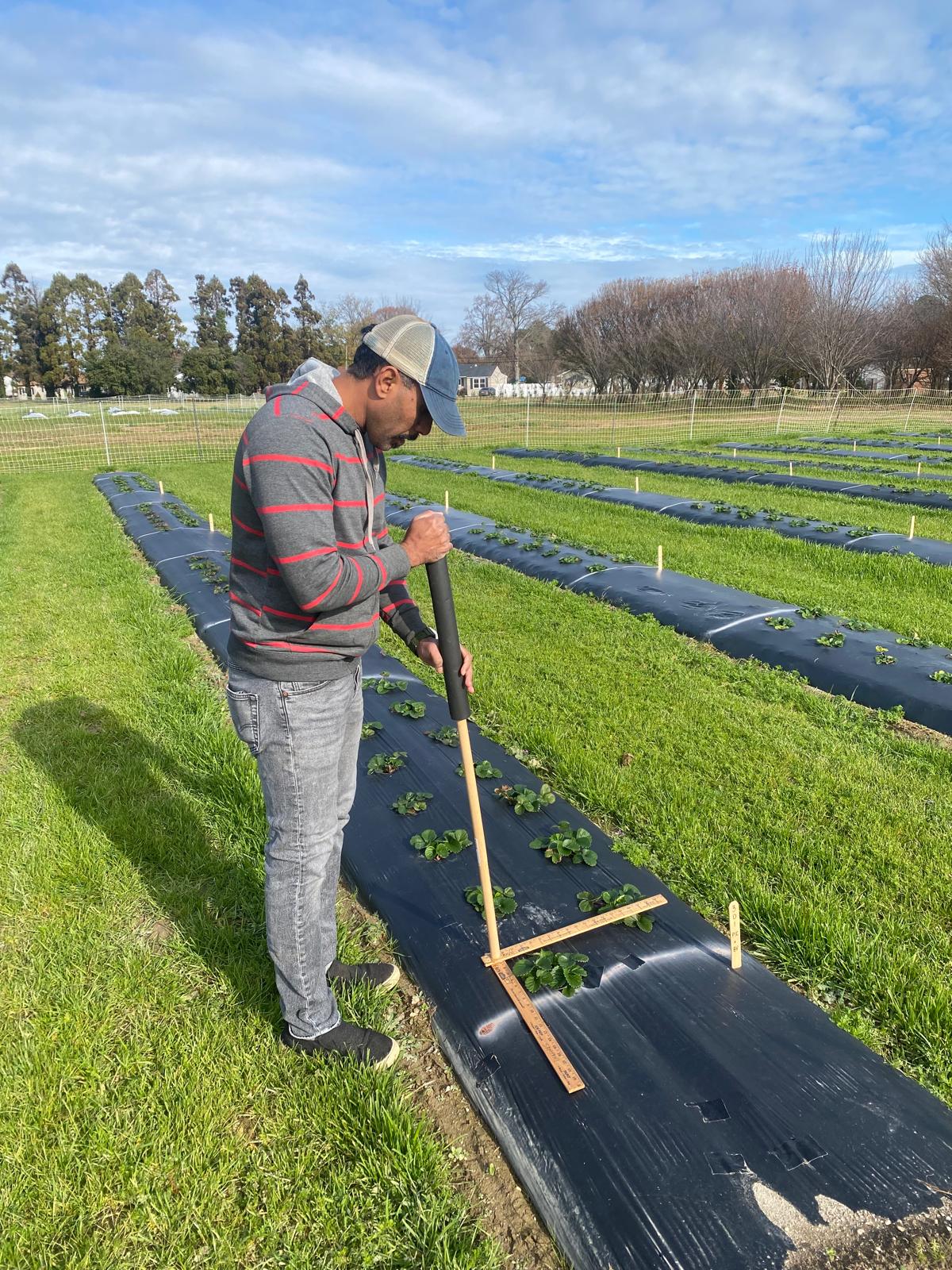 Copyright, Samtani 2024